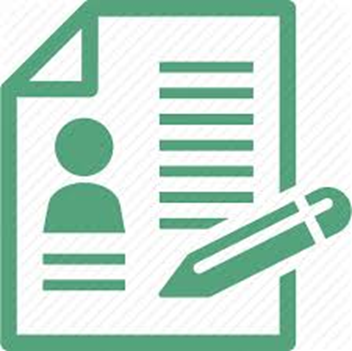 ONA TILI
7-sinf
MAVZU: AYIRUV-CHEGARALOV YUKLAMALARI
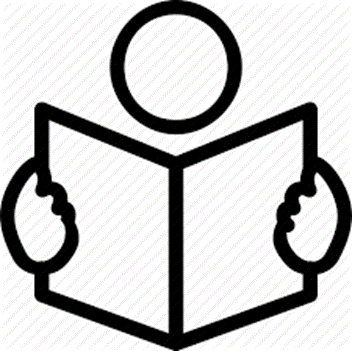 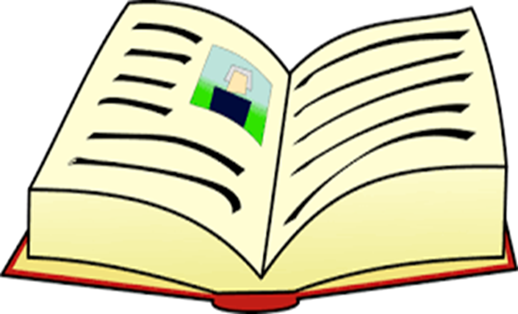 Yordamchi so‘zlar
YUKLAMALARNING MA’NO TURLARI
So‘roq-taajjub yuklamalari
Kuchaytiruv-ta’kid yuklamalari
Ayiruv-chegaralov yuklamalari
O‘xshatish-qiyoslash yuklamalari
Gumon yuklamasi
Inkor yuklamasi
SO‘ROQ-TAAJJUB YUKLAMALARI
-mi
-chi
-a
-ya
qo‘shimcha
yuklamalar
Dalalarda ish boshlandimi?
Dalalarda ish boshlandi-a!
AYIRUV-CHEGARALOV YUKLAMALARI
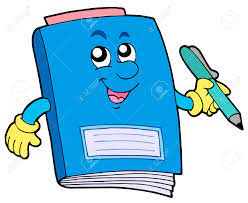 AYIRUV-CHEGARALOV  YUKLAMALARI
O‘zi qo‘shilayotgan so‘zning ma’nosini ayirib-chegaralab keluvchi so‘z yuklamalar va qo‘shimcha yuklamalar ayiruv-chegaralov yuklamalari deyiladi.
Toki odamlar meni ko‘rmasin, faqat mehnatimni ko‘rishsin.
ESDA SAQLANG!
-gina
 (-kina, -qina)
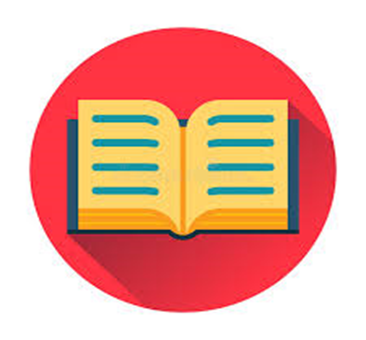 Bizni porloq kelajakka Mustaqillik yo‘ligina eltadi.
236-mashq
Vaholanki, til davlat miqyosida qo‘llanilsagina milliy til bo‘lib qoladi va ravnaq topadi.
Bu gaplar kitobdagina bor, xolos, hayot boshqa.
ESDA SAQLANG!
-gina, -kina, -qina
faqat
vazifadosh yuklama
sof yuklama
237-mashq
U chaqqon harakat qilarkan, a’zoyi badani terlab ketgan, faqat buni o‘zi payqamas, hatto bir so‘zni takrorlardi: “Menga desa, otib yubormaydimi? ”
faqat
-mi
237-mashq
“Haqiqatni, faqat haqiqatni aytaman” deb ont iching! 
        Ulardan faqat birga oldirilgan suratgina yodgor qoladi, xolos.
faqat, ayiruv-chegaralov
237-mashq
Faqat jimlik tilaydi yurak,
      Sizdan bugun birgina o‘tinch:
       Yolg‘iz qo‘ying meni, do‘stlarim,
       Charchaganman orom olayin.
faqat, ayiruv-chegaralov
237-mashq
Kuyning faqat nasiba, rizqi bo‘lurmi?
    Kuyni faqat avjida qirqsa bo‘lurmi?
faqat, ayiruv-chegaralov
237-mashq
U faqat shoirgina emas,balki adabiy tanqidchi ham edi.
faqat, -gina ayiruv-chegaralov
MUSTAQIL BAJARISH UCHUN TOPSHIRIQ:
-gina
erkalash qo‘shimchasi
-gina                   yuklamasi
Bir-biridan farqlovchi so‘zlar qatnashgan gaplar yozing.